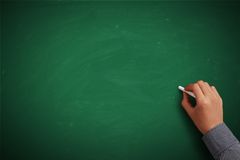 La recherche de données manquantes dans une distribution
Par: Mélodie Achodian et Mégane Fatal
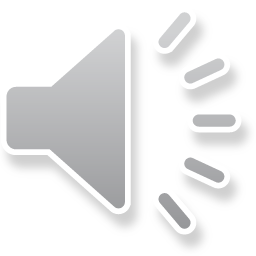 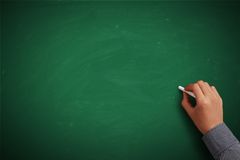 28) Tu désires développer une application «jeu» pour les téléphones intelligents qui fait appel au raisonnement logique des participants. Certaines informations seraient données au fur et à mesure que les participants débloque des niveaux pour répondre aux défis suivants. Voici un des défis proposés pour le jeu. Tu dois déterminer l’âge de sept cousins/cousines d’une famille: Christian, Philippe, Tom, Norah, Lisa, Théo et Pascale.
Voici les informations dont tu disposes: 

- L’étendue est de 21 ans
- Le mode est de 2 ans
- La médiane, qui est 6 ans correspond à l’âge de Christian 
- Aucune personne n’a l’âge moyen qui est de 8 ans
- Norah, qui a 1 ans, est la cousine la plus jeune
- Philippe est le jeune frère de Christian
- Théo a 5 ans de plus que Lisa et ces deux personnes sont plus vielles
    que Christian mais plus jeunes que Tom
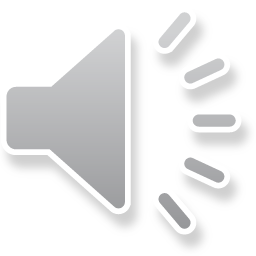 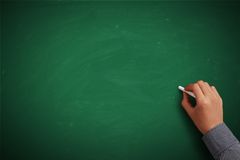 Les informations que nous savons
L’étendue est de 21 ans
Le mode est de 2 ans
La médiane, qui est 6 ans correspond à l’âge de Christian 
Aucune personne n’a l’âge moyen qui est de 8 ans
Norah, qui a 1 ans, est la cousine la plus jeune
Philippe est le jeune frère de Christian
Théo a 5 ans de plus que Lisa et ces deux personnes sont plus vielles que Christian, mais plus jeunes queTom
Christian
Philippe
Tom 
Norah
Lisa
Théo
Pascale
2
Philippe
x+5
x
2
Pascale
6
Christian
1
Norah
_______     _______     _______     _______     _______     _______     _______
Lisa
Théo
Tom
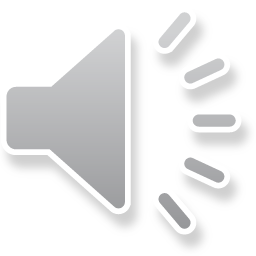 x max
Mo
Mo
Md
x min
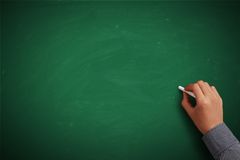 La plus grande donnée de la distribution (x max)
1)L’âge de Tom
- L’étendue est de 21 ans
- Aucune personne n’a l’âge moyen qui est de 8 ans
E          = x max – x min
21       = x max – 1
22 ans = x max
2
Philippe
x
x+5
22
2
Pascale
6
Christian
1
Norah
_______     _______     _______     _______     _______     _______     _______
Lisa
Théo
Tom
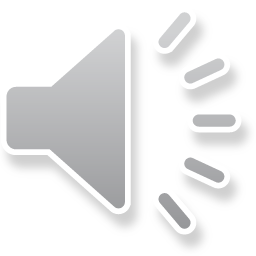 x max
Mo
Mo
Md
x min
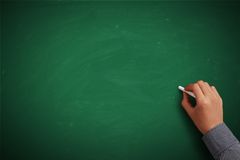 La valeur de x a l’aide de la moyenne
#
-- Aucune personne n’a l’âge moyen qui est de 8 ans
2)Valeur de x
x+5
x
n
Théo
Lisa
8 = 1 + 2 + 2 + 6 + x + x +5 + 22
7
8 = 2x +38
7
56 = 2x +38
18 = 2x
9ans = x
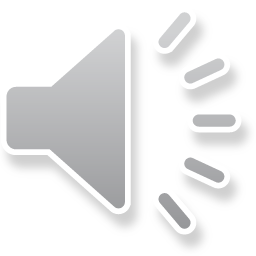 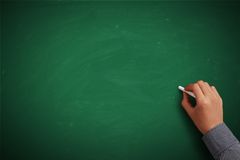 Le remplacement de la variable x
3) L’âge de Lisa et de Théo
Lisa = x = 9 ans
Théo = x+5= 9+5 = 14 ans
2
Philippe
14
22
9
2
Pascale
6
Christian
1
Norah
_______     _______     _______     _______     _______     _______     _______
Lisa
Théo
Tom
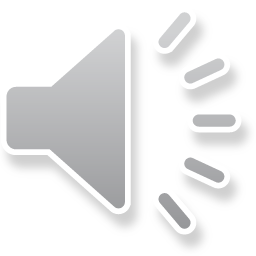 x max
Mo
Mo
Md
x min
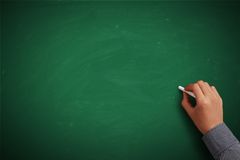 Merci !
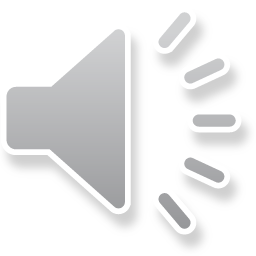